RVGS Summer Biomedical Institute
Talk about their education and career for 10-15 minutes
Talk about their research for 20-25 minutes
Answer questions for 10-15 minutes
At any point during the talk, you can send me a question for the scientist using “Remind” and I will ask the question. 
Questions can be general about education and career or
Specific questions about research
For our talks,scientists will
I don’t know any of these words and I am lost!
Some of that went over my head but what I understood was really interesting!
Listening to scientific talks
Pay attention to the main story line
What problem is the scientist working on?
How does it relate to broader issues in medicine and health?
How was the experiment set up? Does the set-up make sense? What control groups were used?
What do the results mean?
What questions are raised by the results?
Listening to scientific talks
Listening to scientific talks
Assay: An experiment
“To test that idea, we set up an assay.”
Terms you might hear:
Pathogen
 A virus, bacteria, fungus, or some other microorganism that causes disease
Pathology
The science of the causes and effects of disease

Often associated with lab examination of samples of body tissue
Terms you might hear
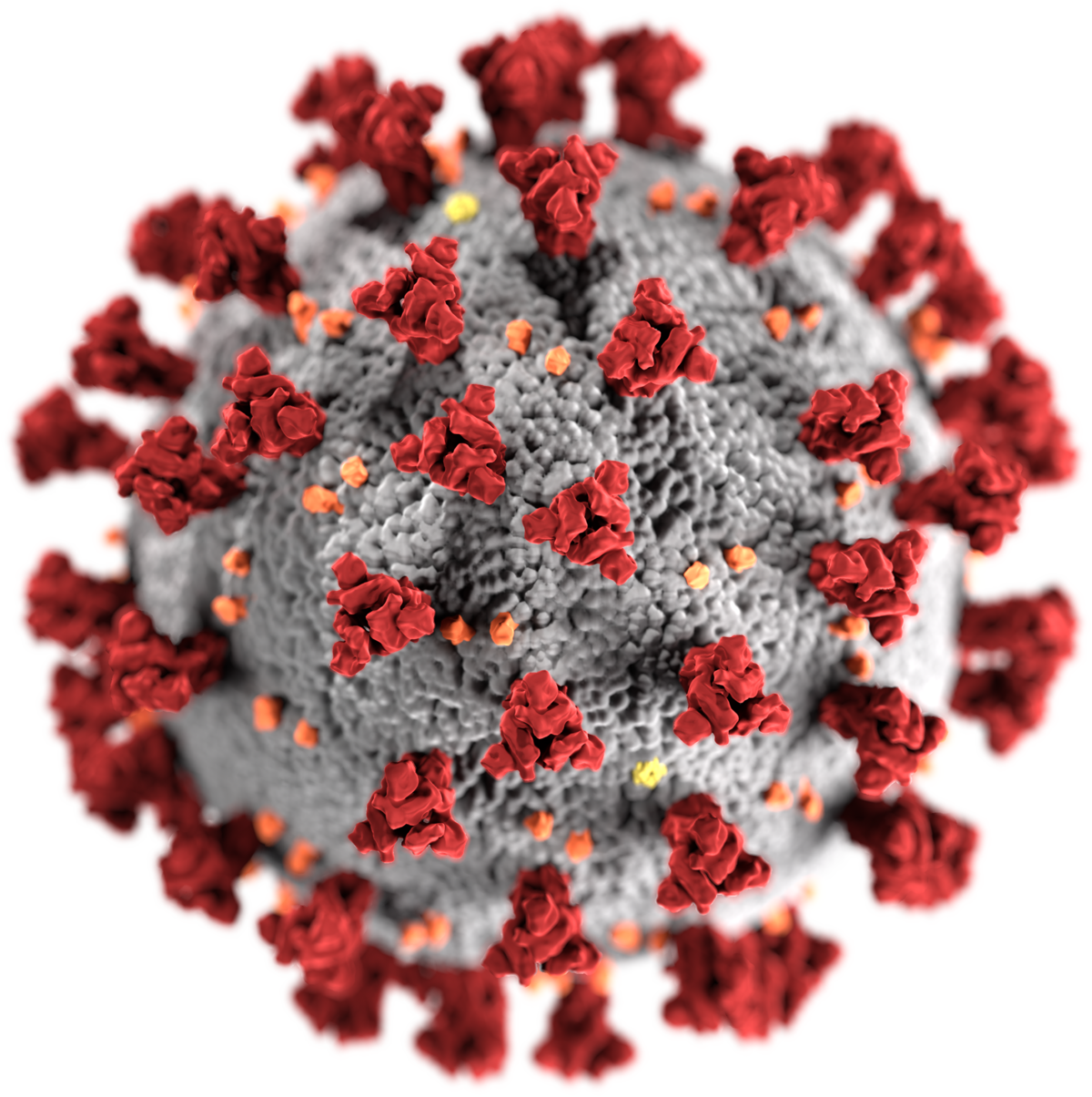 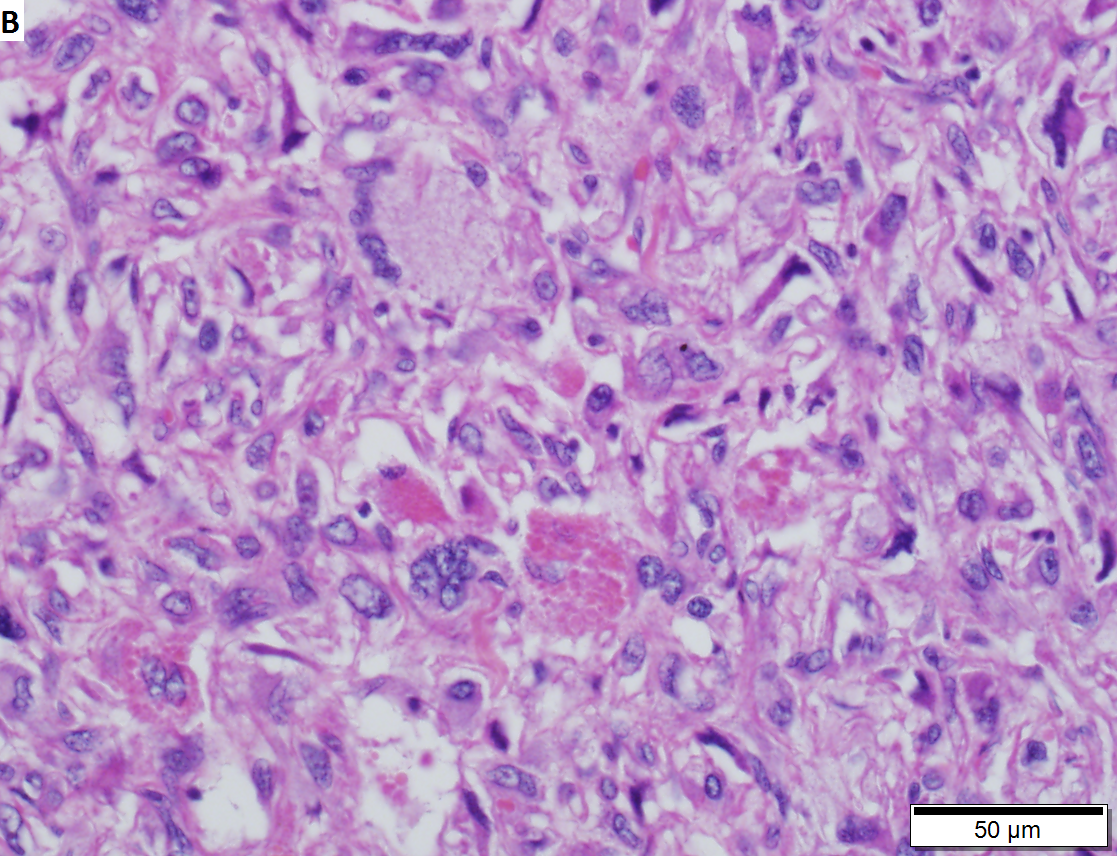 Basic Molecular Biology
Central DogmaGene Expression
Single gene studiesGene TherapyGene Editing
‘Omics
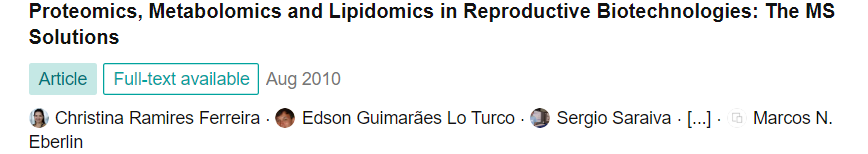 Comparative Genomics Studies
https://genomics.senescence.info/science.html
Personalized Medicine
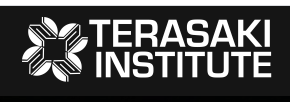 Somatic Cells
Germline Cells
Produce gametes
Major Types of Cells in Humans
https://ib.bioninja.com.au/standard-level/topic-3-genetics/33-meiosis/somatic-vs-germline-mutatio.html
Stem Cells
Embryonic versus Adult Stem Cells
Body cells that have been reprogrammed back into an embryonic state
Now, they can differentiate into any kind of cell
iPS/ iPSC: Induced Pluripotent Stem Cells
Cells in the brain
https://www.ninds.nih.gov/Disorders/Patient-Caregiver-Education/Life-and-Death-Neuron
Neuron Structure
Support Cells
https://www.ninds.nih.gov/Disorders/Patient-Caregiver-Education/Life-and-Death-Neuron
AstrocytesLots of functions; help with communication, promote blood flow, help form blood brain barrierOligodendrocytesmyelinate axons which helps speed up signalsMicrogliaimmune cells that protect against pathogens
Bioengineeringapplies engineering principles of design and analysis to biological systems and biomedical technologieshttps://bioeng.berkeley.edu/about-us/what-is-bioengineering
https://bioe.uw.edu/academic-programs/about-bioengineering/
Any Questions, Comments, Concerns?
If yes, send me a remind message now!